Rola Lokalnych Grup Działaniaz perspektywyStrategii Rozwoju Województwa Podlaskiego do roku 2020
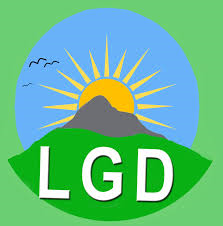 Supraśl, 23 marca 2018 r.
Kapitał społeczny jako katalizator procesów rozwojowych (1)
W Strategii Europa 2020 inwestycje w kapitał społeczny zostały uznane za jeden z kluczowych czynników przyczyniających się do osiągania większej spójności społecznej i budowy społeczeństwa opartego na wiedzy.
Komitet Regionów wskazał na konieczność zwiększenia wsparcia dla rozwoju lokalnego, nie tylko po to, by obywatele mogli bardziej utożsamiać się z celami wyznaczonymi w Strategii Europa 2020        i ułatwiać jej realizację, ale też by ułatwić ożywienie gospodarcze     i tworzenie miejsc pracy w strefach szczególnie dotkniętych obecnym kryzysem gospodarczym i finansowym oraz dostarczyć   w tym celu nowych bodźców.
Kapitał społeczny jako katalizator procesów rozwojowych (2)
Niezbędne do zbudowania gospodarki opartej na wiedzy jest uruchomienie mechanizmów o charakterze społecznym, takich jak zaufanie społeczne, odwaga i otwartość na nowatorskie rozwiązania, system edukacyjny wspierający kreatywność, itd.
We współczesnej gospodarce, ale i w sferze społecznej niezbędna jest umiejętność działania w strukturach sieciowych. Pojedyncze firmy czy instytucje nie są już w stanie samodzielnie sprostać stojącym przed nimi wyzwaniom. Muszą nauczyć się działać wspólnie w dynamicznych układach sieciowych.
Strategia Rozwoju Województwa Podlaskiego do roku 2020 jako jedno z wyzwań wskazuje pobudzenie rozwoju lokalnego, szczególnie poprzez motywowanie do wykorzystania endogenicznych potencjałów różnych terytoriów na rzecz zrównoważonego i trwałego rozwoju oraz wzmocnienia spójności społecznej. 
Istotne korzyści mogą wynikać w tym aspekcie z umożliwienia realizacji podejścia oddolnego.
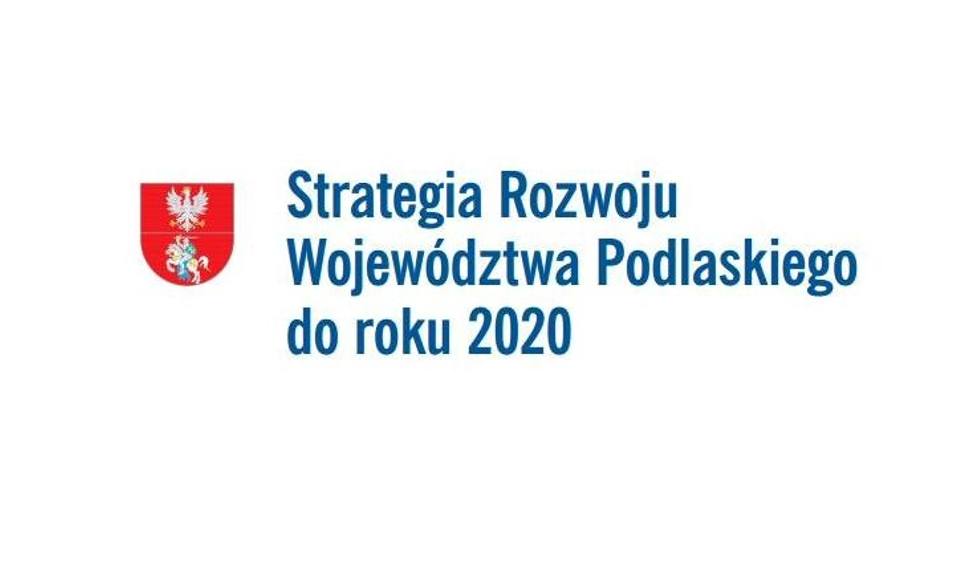 Lokalne Grupy Działania                           odpowiedzią na postawione wyzwania? (1)
Zasady podejścia w ramach Rozwoju Lokalnego Kierowanego przez Społeczność:
oddolność wyrażającą się w szerokim udziale społeczności lokalnej w tworzeniu i realizacji lokalnej strategii rozwoju (LSR), 
terytorialność – LSR jest przygotowana dla danego, spójnego obszaru,
zintegrowanie – łączenie różnych dziedzin gospodarki (wielosektorowość) i współpraca różnych grup interesu,
Lokalne Grupy Działania                           odpowiedzią na postawione wyzwania? (2)
partnerstwo – LGD jako lokalne partnerstwo, w którym uczestniczą różne podmioty z sektora publicznego, społecznego     i gospodarczego, ale żadna grupa interesu nie może dysponować więcej niż 49% głosów przy podejmowaniu decyzji, 
innowacyjność (w skali lokalnej),
decentralizacja zarządzania i finansowania, 
sieciowanie i współpraca (wymiana doświadczeń                                i rozpowszechnianie dobrych praktyk).
Instrument terytorialny RLKS ułatwia społecznościom lokalnym inicjowanie i realizację działań rozwojowych    w formule partycypacyjnej, przy współudziale lokalnych partnerów publicznych, społeczno-gospodarczych            i mieszkańców danego obszaru.
Bardziej skoncentrowane i trwałe efekty, dzięki współodpowiedzialności lokalnych społeczności.
RLKS a rozwój regionalny (1)
większe upodmiotowienie lokalnych społeczności,
szansa na zidentyfikowanie potrzeb mieszkańców regionu na możliwie najniższym poziomie,
precyzyjny dobór interwencji w celu najbardziej efektywnego rozwiązywania problemów,
lepsze dopasowania usług do potrzeb mieszkańców,
zwiększenie zaangażowania podmiotów niepublicznych                  w świadczenie usług publicznych,
zwiększenie wykorzystania endogennych zasobów lokalnych,
wykorzystanie możliwości oferowanych przez wszystkie zaangażowane fundusze,
RLKS a rozwój regionalny (2)
niwelowanie różnic w dostępie do usług społecznych                         i zatrudnienia,
konwergencja poziomu rozwoju społecznego wyrażona                    w zmniejszeniu wewnątrzregionalnych dysproporcji LHDI.
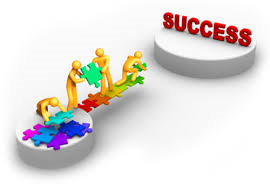 RLKS a rozwój regionalny (3)
realizacja RLKS przyczynia się do realizacji różnych celów tematycznych w zależności od zakresu poszczególnych Lokalnych Strategii Rozwoju,
działania przewidziane w Lokalnych Strategiach Rozwoju dotyczą zakresów wszystkich Priorytetów Inwestycyjnych, przyczyniają się do realizacji celów szczegółowych i rezultatów w nich przewidzianych,
projekty realizowane w ramach RLKS służą osiągnięciu celów i wskaźników przyjętych w poszczególnych programach
Komplementarność wdrażania Instrumentu
11
Synergia  działań na przykładzie  rewitalizacji społecznej
Aktywna
integracja
społeczna
12
Wartość dodana wdrażania Instrumentu
13
Pytania do dyskusji:
Jak zapewnić realną harmonizację i uproszczenie absorpcji funduszy na poziomie lokalnym? 
Gdzie i jak wspierać zróżnicowaną zdolność instytucjonalną na poziomie lokalnym? 
Jak pogodzić wymóg elastyczności i przekrojowości RKLS ze ścisłą i klarowną demarkacją? 
Jak określić fundusz wiodący (lead fund)? 
Prosty mechanizm (procedury) wdrażania RLKS.
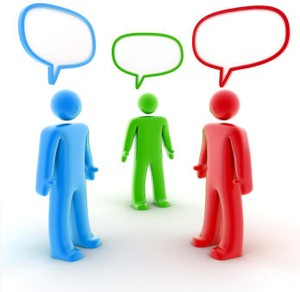 Dane kontaktowe
Departament Europejskiego Funduszu Rozwoju Regionalnego
Referat Wdrażania RLKS
 ul. Poleska 89, 15-874 Białystok,  
tel. 85 66 54 324, 85 66 54 307

Punkty Informacyjne Funduszy Europejskich działające w Województwie Podlaskim:
w Białymstoku, Infolinia: 0 801 308 013, e-mail: gpi@wrotapodlasia.pl;
w Suwałkach: tel. 87 563 02 11, 87 563 02 19, 87 562 02 76,                   e-mail: lpi@ares.suwalki.pl;
w Łomży, tel. 86 216 33 26, 86 473 53 20, e-mail: lpi@podlaskie.org.pl
Dziękuję za uwagę! 
  